Особенности организации стационарной психиатрической помощи в сельской местностина примере ГБУЗ СПНБ МЗ КК
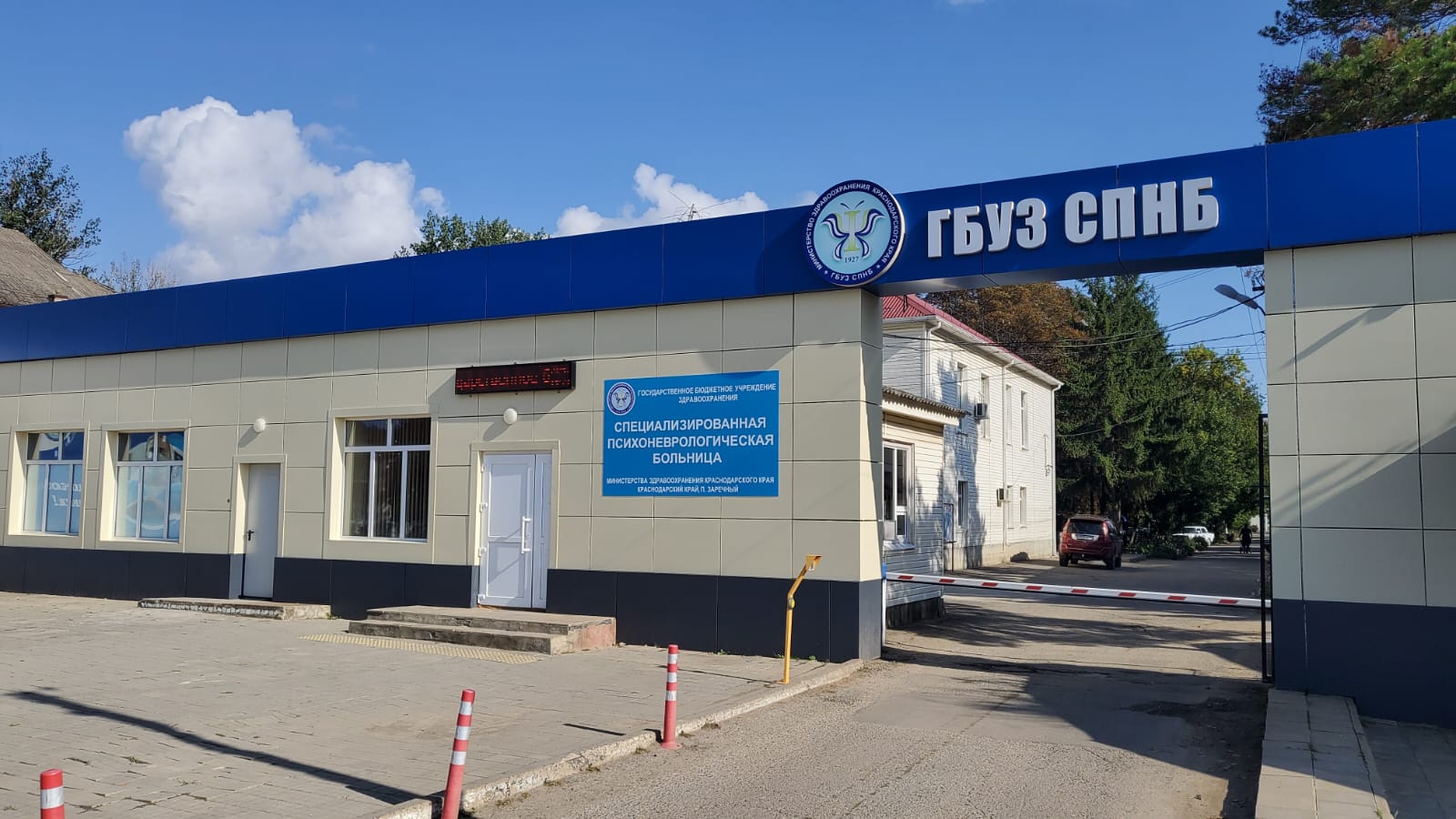 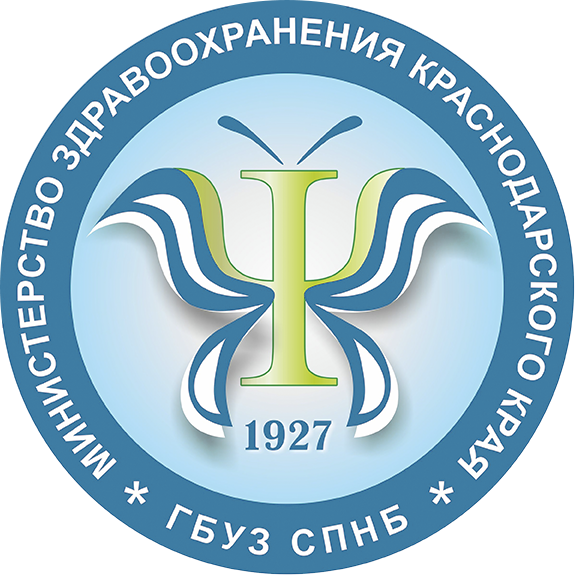 Главный врач ГБУЗ СПНБ, кандидат медицинских наук КОРОЛЬ И.С.
Краснодар
20.09.2023г.
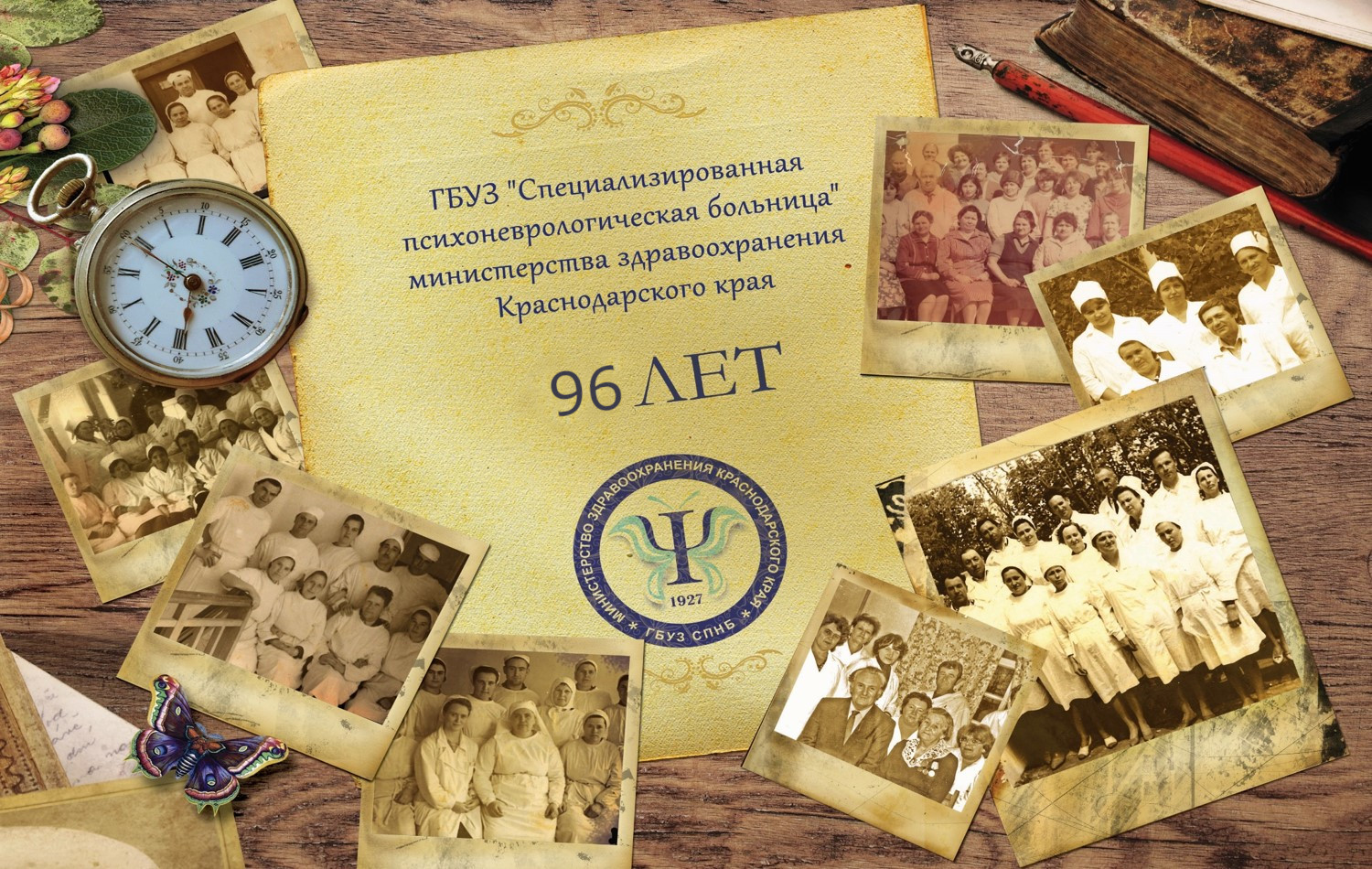 2
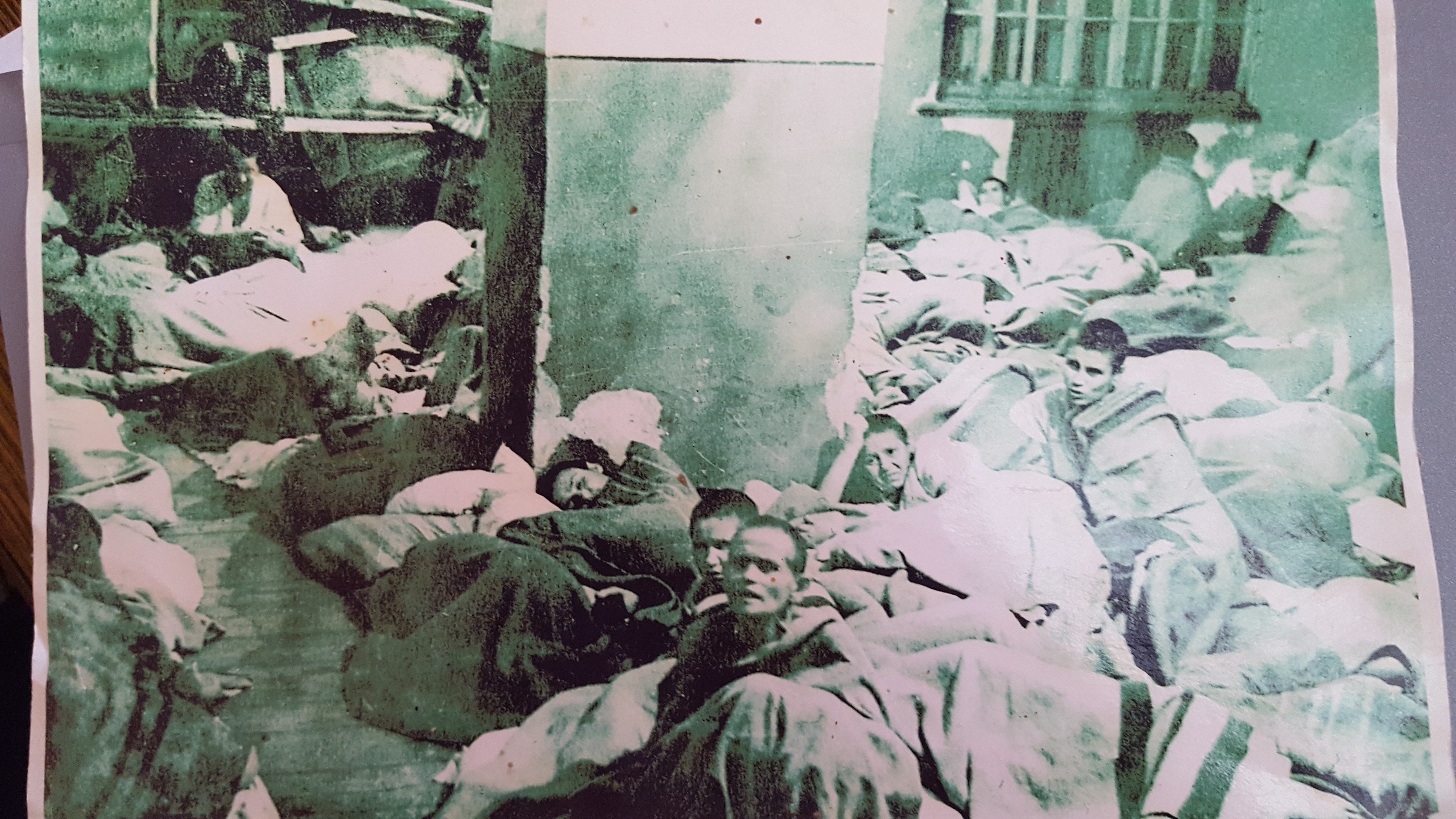 Архивное фото 1930 г.
3
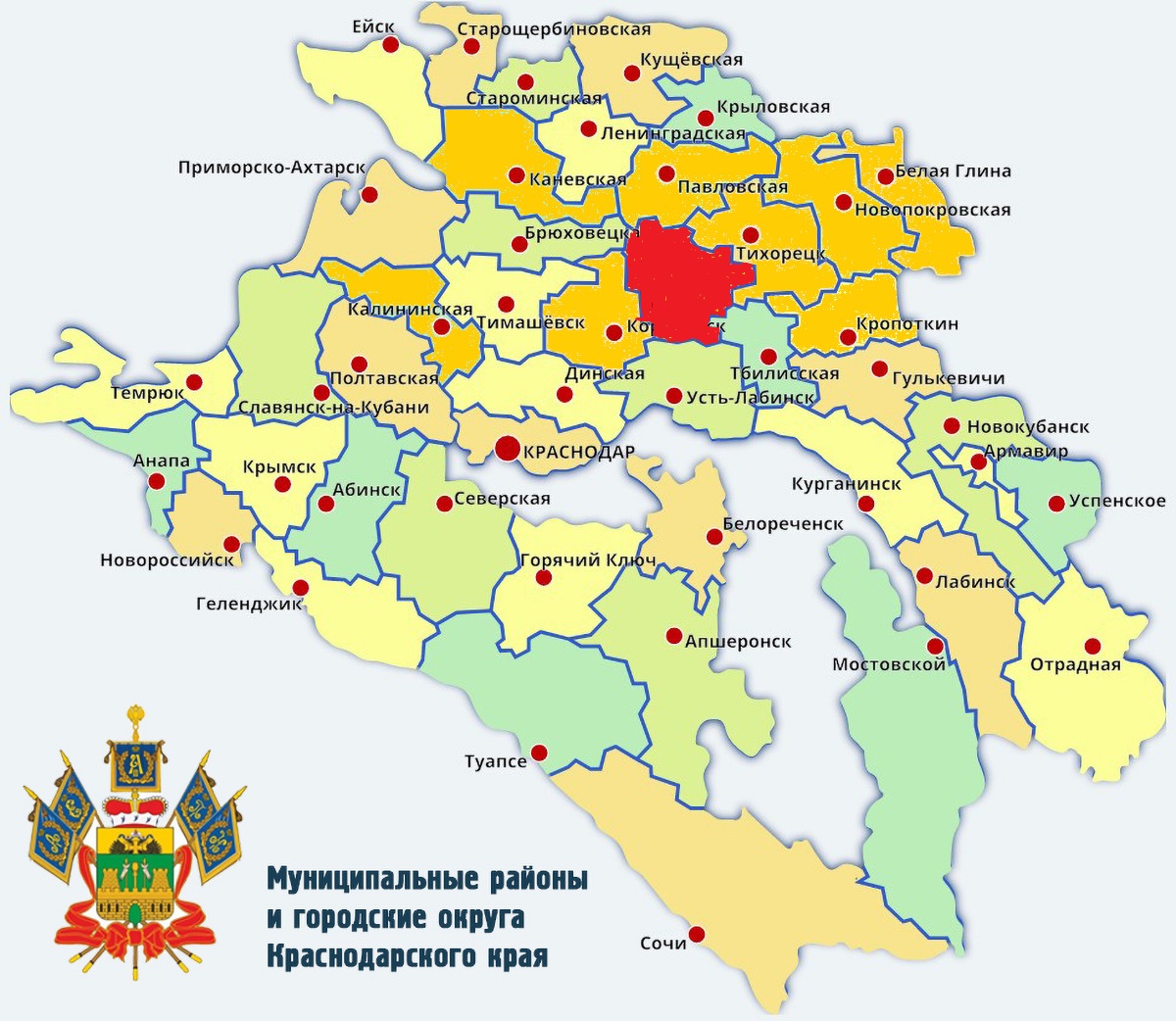 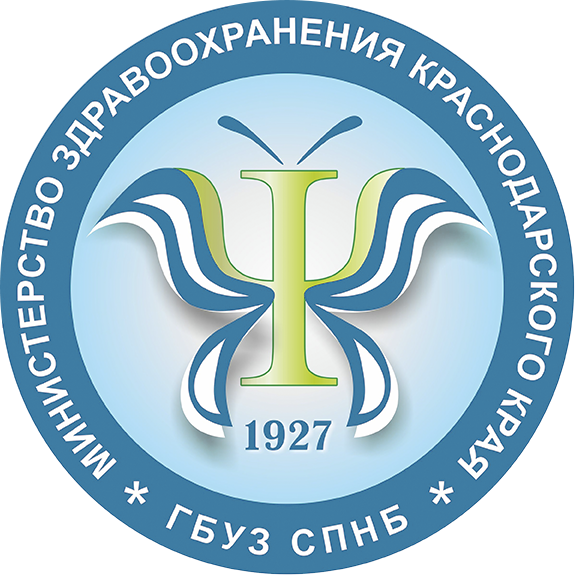 Районы обслуживания больницы:

•	Кореновский район - 83 363 чел
•	Кавказский район - 116 926 чел
•	Выселковский район - 54 641 чел
•	Тихорецкий район - 109 557 чел
•	Каневской район - 97 243 чел
•	Павловский район - 61 146 чел
•	Калининский район - 50 015 чел
•	Новопокровский район - 41 158 чел
•	Белоглинский район - 29 588 чел

Ежегодно в больнице проходят обследование и лечение около 5 тысяч пациентов.
*Численность постоянного населения Российской Федерации по муниципальным образованиям на 1 января 2023 года (с учётом итогов Всероссийской переписи населения 2020 г.). Федеральная служба государственной статистики (18 августа 2023).
4
Структура больницы:
В структуре учреждения на сегодняшний день функционируют 11 стационарных отделений на 700 коек, из которых 685 круглосуточных и 15 коек дневного стационара
Главный врач ГБУЗ СПНБ, кандидат медицинских наук 
КОРОЛЬ И.С.
20.09.2023
5
В больнице функционируют 9 общепсихиатрических отделений: 
2 – женских на 115 коек 
3 – мужских на 190 коек, 
4 – смешанных по полу на 230 коек. 
общепсихиатрическое отделение для обслуживания детского населения (на 80 коек) 
отделение психосоциальной реабилитации (на 80 коек) 
отделение оказания психиатрической помощи в экстренной и неотложной формах (на 5 коек).
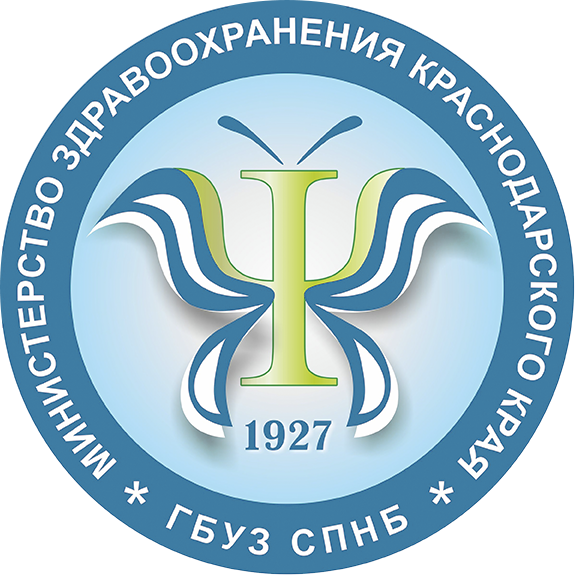 Кроме того, в больнице функционируют следующие структурные подразделения: приемное отделение; аптека, клинико-диагностическая лаборатория; стоматологический кабинет, физиотерапевтическое отделение, отделение функциональной диагностики, рентгенкабинет, гинекологический кабинет, архив, пищеблок, котельная, гараж, пищевой склад, материальный склад.
20.09.2023
6
20.09.2023
7
Показатели работы круглосуточного стационара ГБУЗ СПНБ
за период 2015-2022 годы (в расчёте на фактически работающие койки)
20.09.2023
8
ПОКАЗАТЕЛИ МЕДИЦИНСКОЙ ДЕЯТЕЛЬНОСТИ
20.09.2023
9
20.09.2023
10
Выполнение ГБУЗ СПНБ государственного задания
Стационар плановые показатели государственного задания в период 2018-2022гг. выполнял в полном объёме.
20.09.2023
11
Регоспитализация, %
РФ 2021г. – 20,4%
20.09.2023
12
Оборот койки и средняя длительность пребывания больного на койке
20.09.2023
13
Летальность, %
20.09.2023
14
Распределение выписанных больных по нозологическим формам
20.09.2023
15
Распределение выписанных больных по нозологическим группам
20.09.2023
16
Сведения о динамике штатной численности работников
за период 2018-2022 гг.
20.09.2023
17
Обеспеченность врачебными кадрами
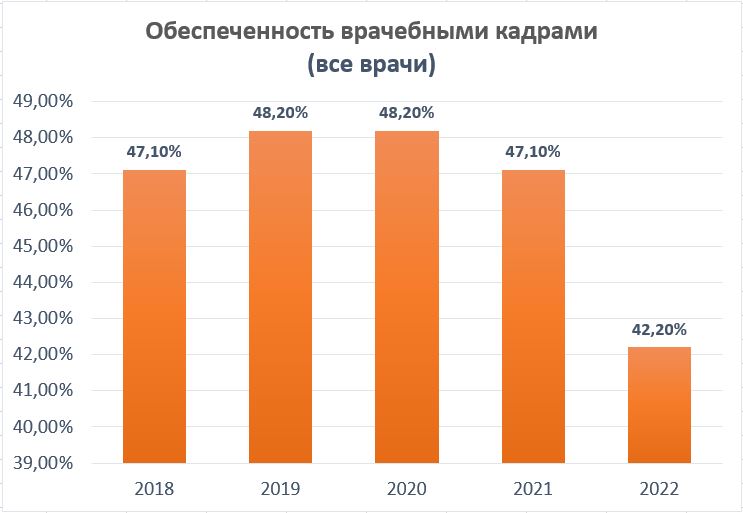 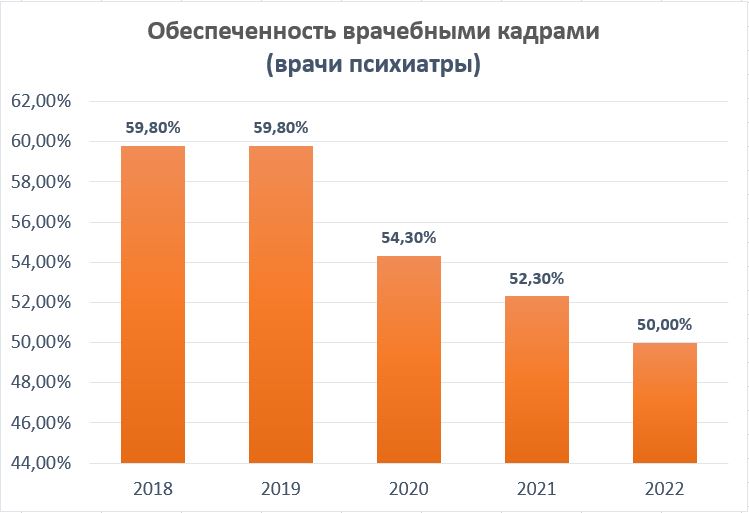 20.09.2023
18
20.09.2023
19
20.09.2023
20
Анализ возрастной структуры врачебного персонала
за 2019-2023 гг.
20.09.2023
21
Динамика изменения уровня заработной платы за последние 5 лет
20.09.2023
22
Выводы:
-  В последние годы государственное задание ГБУЗ СПНБ выполнялось в полном объёме.
- Привлечение молодых врачей-специалистов на постоянную работу в подразделения ГБУЗ СПНБ сказалось на эффективности оказания медицинской помощи пациентам.
- Повышение кадрового потенциала среднего и младшего медицинского персонала позволило значительно повысить качество оказания медицинской помощи пациентам.
- Благодаря выделению министерством здравоохранения достаточных средств, удалось в значительной степени обновить материально-техническую базу медицинской организации, приобрести новое современное медицинское оборудование, которое позволило повысить качество оказания медицинской помощи. Проведённые капитальные и текущие ремонты, позволили в значительной степени благоустроить помещения и территорию больницы.
- Предприняты адекватные меры, направленные на обеспечение противопожарной безопасности и антитеррористической защищённости.
-   Улучшились основные финансово-экономические показатели учреждения, в т.ч., в полном объёме выполняются этапы «Дорожной карты» по повышению уровня заработной платы сотрудников.
- Проведённый анализ показывает, стабильное улучшение основных статистических показателей работы медицинской организации.
 -  Проделана большая работа по информатизации и подключению ГБУЗ СПНБ к региональному сегменту ЕГИСЗ.
20.09.2023
23
Запланировано:
- продолжать работу по укомплектованию штатов учреждения квалифицированным медицинским персоналом;
 - стимулировать медицинский персонал к повышению профессионального уровня и получению ими квалификационных категорий.
- обновлять основные фонды за счет приобретения медицинского оборудования и хозяйственного инвентаря.
-  продолжить текущие и капитальные ремонты зданий и помещений больницы.
- продолжить работу, направленную на улучшение качественных показателей функционирования медицинской организации и на улучшение внутри- и межведомственного взаимодействия при решении медицинских и социальных вопросов пациентов.
- продолжить оптимизация коечного фонда с целью улучшения показателей его работы.
20.09.2023
24
Творческий Коллектив ГБУЗ СПНБ
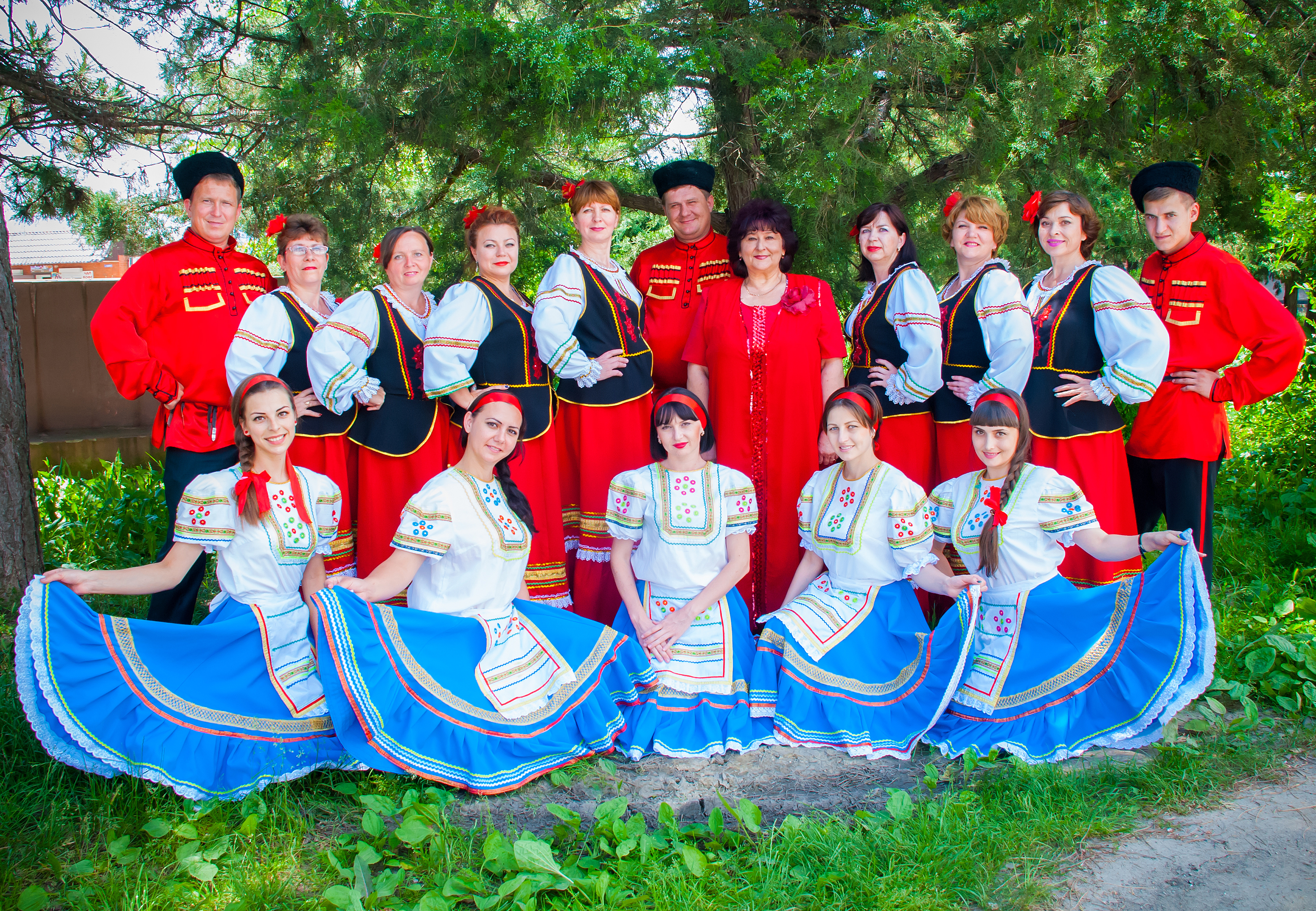 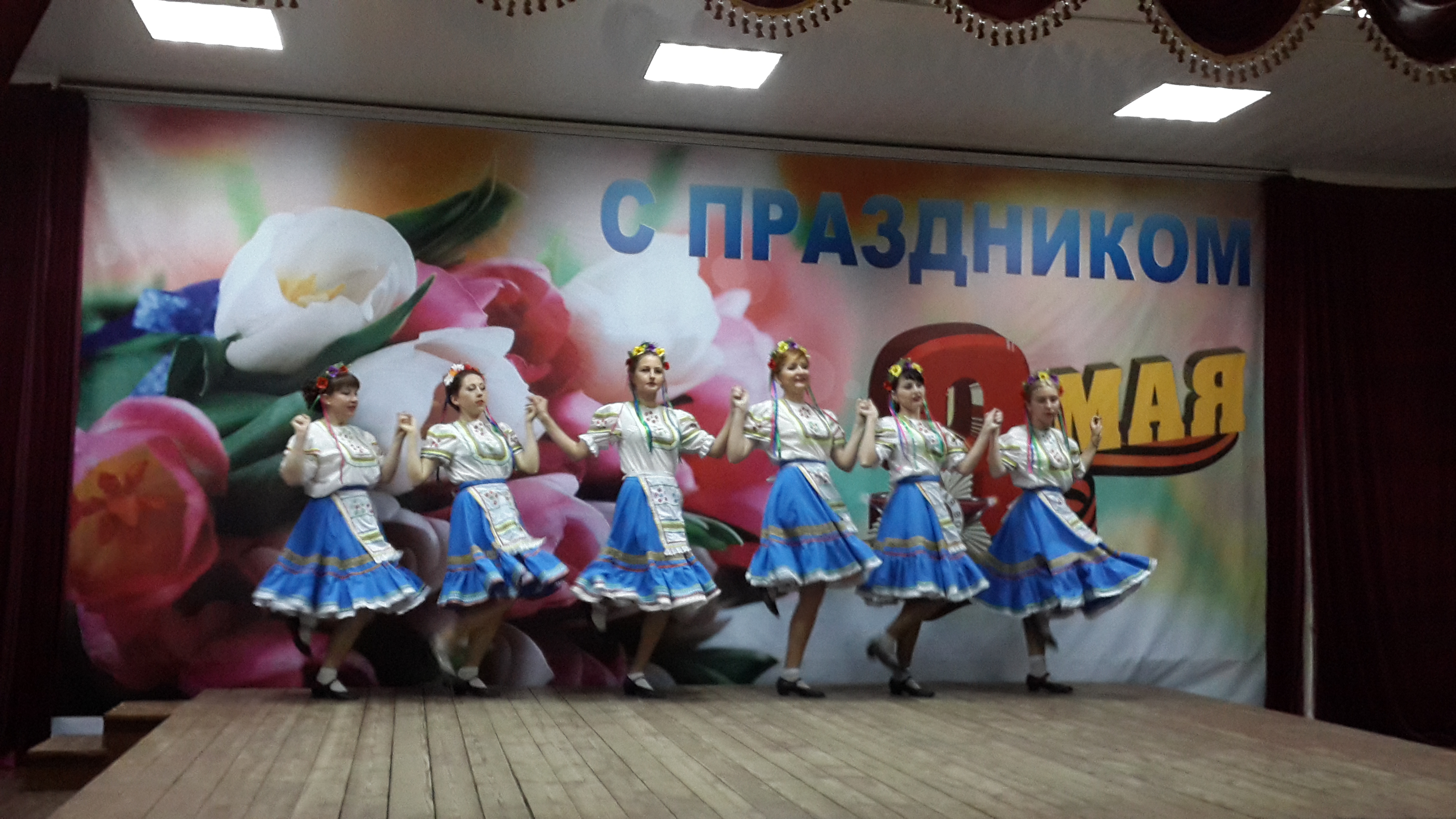 20.09.2023
25
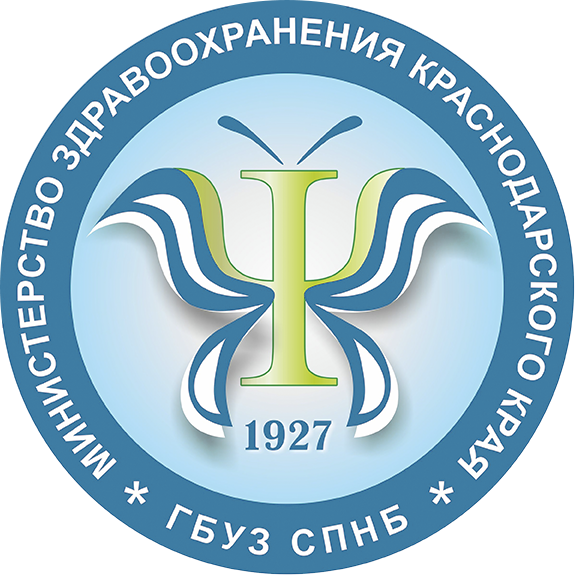 Спасибо за внимание
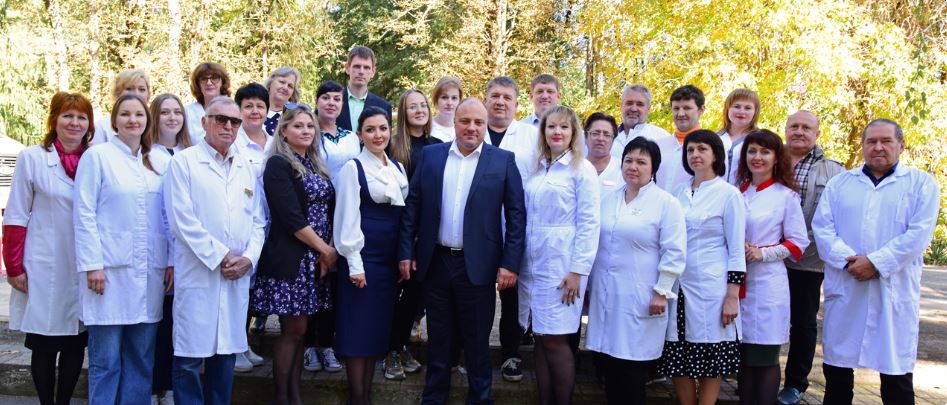 spnb@miackuban.ru
https://www.kuban-spnb.ru
8 (86157) 79-0-36, 79-0-31
2023
26